Meliadine Project – Overview Saline Effluent Discharge to Marine  Environmentᑕᓯᕐᔪᐊᕐᒥᑦ ᐱᓕᕆᐊᑦ  - ᐱᔾᔪᑎᖃᖅᑐᖅᑕᕆᐅᓕᖕᒥᑦ ᑯᕕᔪᖅ ᑯᕕᑎᑕᐅᔪᖅ ᑕᕆᐅᕐᒧᑦ
Final Hearing: June 14-17
ᑭᖑᓪᓕᖅᐹᒃᑯᑦ ᑲᑎᒪᑎᑦᑎᓂᖅ: ᒪᓐᓃᑦ 14-17
Presentation Overview
ᑕᑯᕋᓐᓈᒐᕐᒥᑦ ᐱᔾᔪᑎᖃᖅᑐᖅ
Project Overview
Introduction
3D rendering video
Description of project components
Public Participation and Engagement 
Response to Final Written Submissions + Commitments Made
ᕿᒥᕐᕈᓂᖅ ᐱᓕᕆᐊᒥᑦ
ᓇᓗᓇᐃᔭᐃᓂᖅ
ᑕᒡᕙᓪᓗᐊᕕᐅᔮᖅᖢᒍ ᑕᕆᔭᐅᑎ
ᖃᓄᐃᑦᑑᓂᖏᑦ ᐱᓕᕆᐊᕐᒧᑦ ᐃᓚᒋᔭᐅᔪᑦ
ᐃᓄᓗᒃᑖᓂᒃ ᐃᓚᐅᓂᖏᑦ ᐊᒻᒪᓗ ᐃᓚᐅᑎᑦᑎᓂᖅ  
ᑭᐅᔾᔪᑏᑦ ᑭᖑᓪᓕᖅᐹᑦ ᑎᑎᕋᖅᓯᒪᔪᑦ ᑐᓂᔭᐅᔪᓄᑦ ᐊᒻᒪᓗ ᐱᓂᐊᕐᓂᕆᔭᐅᔪᓕᐅᕐᓃᑦ
2
Agnico Eagle | Saline Effluent Discharge – Final Hearing
[Speaker Notes: Specific topics we will review in this presentation include:
Project design and rationale
A short 3-dimensional rendering video of the waterline
Description of the project components in the
Construction, operations, and removal/reclamation phases
Public engagement]
Project Overview

ᕿᒥᕐᕈᓂᖅ ᐱᓕᕆᐊᒥᑦ
3
Agnico Eagle | Saline Effluent Discharge – Final Hearing
ᓱᑉᓗᓕᖕᒧᑦ ᐱᓕᕆᐊᖅ
Waterline Project
The waterline project is an amendment to the Meliadine project approved in 2018 
A 34-kilometer waterline from Meliadine to Itivia is proposed
 2 x 16-inch-high density polyethylene (HDPE, a type of plastic) lines
The amount of water being released into Melvin Bay would increase from 800 – 1,600 m3 per day to 6,000 - 12,000 m3 per day (around 1.6 - 3.2 million US gallons per day), and the alternative up to 20,000 m3 per day
ᓱᑉᓗᓕᖕᒧᑦ ᐱᓕᕆᐊᖅ ᐋᖅᑭᒋᐊᖅᓯᓂᐅᔪᖅ ᑕᓯᕐᔪᐊᕐᒥᑦ ᐱᓕᕆᐊᕐᒧᑦ ᓈᒻᒪᒋᔭᐅᓚᐅᖅᑐᖅ 2018-ᒥᑦ. 
34-ᓂᒃ ᑭᓛᒥᑕᓂᒃ ᑕᑭᑎᒋᔪᖅ ᓱᑉᓗᓕᒃ ᑕᓯᕐᔪᐊᕐᒥᙶᖅᑐᖅ ᐃᑎᕕᐊᓄᙵᐅᔪᖅ ᑐᒃᓯᕋᐅᑕᐅᔪᖅ.
 2 x 16 ᐃᓐᓯᓂᒃ ᖁᑦᑎᖕᓂᓕᒃ ᓴᙱᔪᖅ ᐊᐅᒃᑕᔫᕐᒥᑦ ᓱᑉᓗᓖᑦ
ᐃᒪᖅ ᑯᕕᑎᑕᐅᔪᖅ ᐃᑎᕕᐊᓄᑦ ᐊᖏᒡᓕᒋᐊᕋᔭᖅᑐᖅ 800 – 1,600 m3 ᖃᐅᑕᒫᑦ 6,000 - 12,000 m3 ᖃᐅᑕᒫᒧᑦ (1.6 - 3.2 ᒥᓕᔭᓐ ᒑᓚᓐᓗᐊᒃᑦ ᐅᑉᓗᑕᒫᑦ), ᐊᒻᒪᓗ ᐊᓯᐊᒍᖔᖅ ᑎᑭᓪᓗᒍ 20,000 m3 ᖃᐅᑕᒫᑦ
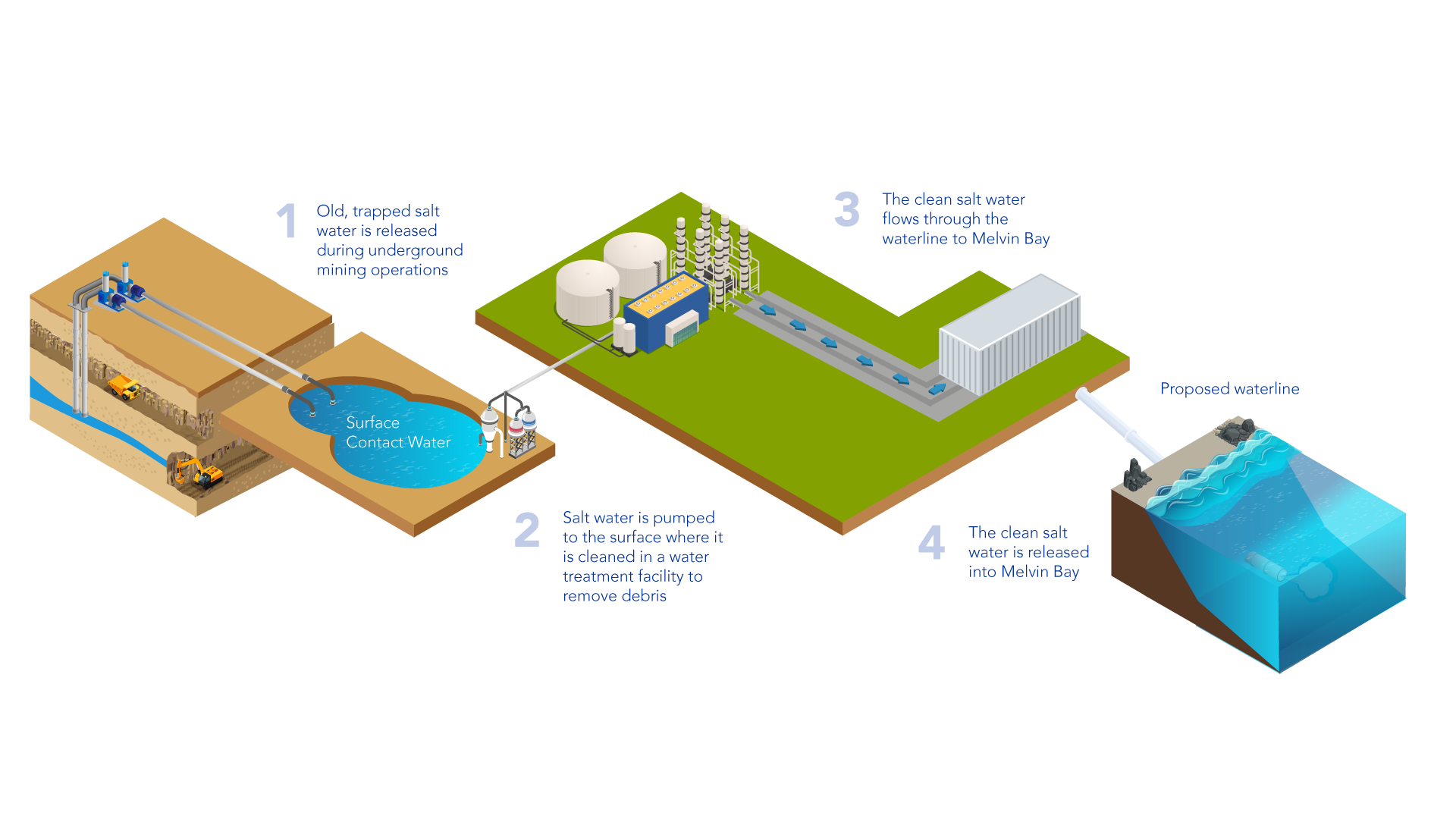 4
Agnico Eagle | Saline Effluent Discharge – Final Hearing
[Speaker Notes: The proposed waterline project is an extension of the saline diffuser project that was approved in 2019 – 
That project was for trucking of saline water to the coast and discharge through a seasonally temporary diffuser
The waterline project has been presented to the community through various consultation events
The design has been adjusted based on feedback we received during those sessions. 
The figures on this slide illustrate
As underground mining progress, groundwater (old seawater) seeps into the mine workings
This water is pumped out of the mine and to storage ponds/pits at surface
The water is pumped for treatment and then discharged to the ocean
The main scope of this current project – or the waterline project - is to change the way we transport this saline water from the mine to the ocean:
Through this project, treated saline will water will be moved through a waterline rather than through multiple trucks 
Like the current approved method, the discharge will occur during open-water conditions
There will be further discussion on this slide during the marine environment presentation]
Waterline Project / ᓱᑉᓗᓕᖕᒧᑦ ᐱᓕᕆᐊᖅ
Trucks required per day to transport increased amount of water
150 to 300 trucks per day
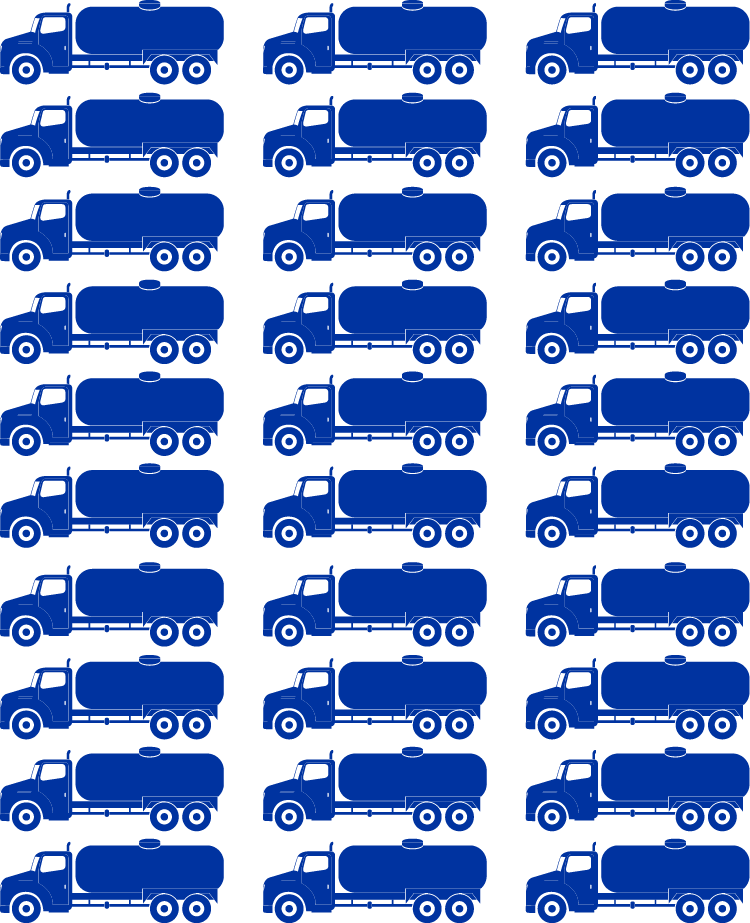 Without a waterline, traffic on the road will increase to 150-300 trucks a day from the current 20 to 40 trucks
A waterline is better for the environment and safety than adding more trucks on the road

ᓱᑉᓗᓕᖃᙱᓪᓗᓂ, ᐃᖏᕐᕋᔭᒃᑐᑦ ᐊᑉᖁᑎᒥᑦ ᐊᒥᓱᙳᕆᐊᕋᔭᖅᑐᑦ 150-300-ᓄᑦ ᓄᓇᒃᑰᕈᑏᑦ ᖃᐅᑕᒫᒃᑯᑦ 20-ᓂᒃ 40-ᓄᑦ ᓄᓇᒃᑰᕈᑎᓂᑦ
ᓱᑉᓗᓕᒃ ᐱᐅᓂᖅᓴᐅᔪᖅ ᐊᕙᑎᒧᑦ ᐊᒻᒪᓗ ᐅᓗᕆᐊᓇᖅᑐᖃᙱᑎᑦᑎᓂᕐᒧᑦ ᐊᒥᓱᙳᕆᐊᕐᓗᒋᐅᖓᓂᑦ ᐊᑉᖁᑎᒦᓐᓂᐊᖅᑐᑦ ᓄᓇᒃᑰᕈᑏᑦ
Trucks required per day to transport current approved amount of water
20 to 40 trucks per day
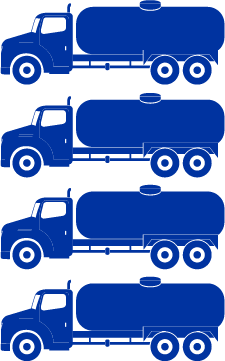 20-ᓂᒃ 40-ᓄᑦ ᓄᓇᒃᑰᕈᑏᑦ ᖃᐅᑕᓄᓇᒃᑰᕈᑏᑦ ᐊᑐᖅᑕᐅᔭᕆᐊᖃᖅᑐᑦ ᖃᐅᑕᒫᒃᑯᑦ ᒫᓐᓇ ᓈᒻᒪᒋᔭᐅᔪᖅ ᐊᒡᔭᖅᑕᐅᓂᐊᕐᓗᓂ ᐃᒪᖅ
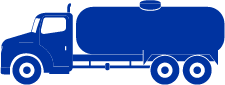 x10
ᓄᓇᒃᑰᕈᑏᑦ ᐊᑐᖅᑕᐅᔭᕆᐊᖃᖅᑐᑦ ᖃᐅᑕᒫᒃᑯᑦ ᐊᒡᔭᖅᑕᐅᓂᐊᕐᓗᓂ ᐃᒪᖅ
150-300 ᓄᓇᒃᑰᕈᑏᑦ ᖃᐅᑕᒫᒃᑯᑦ
5
Agnico Eagle | Saline Effluent Discharge – Final Hearing
[Speaker Notes: When mine development began at Meliadine, we knew there would be inflows of groundwater (the same as old seawater) to the underground workings
As we continue mine development at Meliadine, more groundwater will move into those underground workings
This water will need to captured, stored, treated and then discharged
Under the approved project, we use 20 to 40 trucks per day to transport the groundwater to the ocean for discharge
The discharge occurs by a diffuser at Melvin Bay that needs to be installed and removed every year
We are predicting that future quantities of groundwater will increase
Based on those predictions, we would need 150 to 300 trucks per day to transport the groundwater to the ocean for discharge
Or – we could build a waterline
The benefits of this solution include:
Less truck traffic on the road – less dust, less noise
Less water discharged to Meliadine Lake because some of that water could be discharged through the waterline instead]
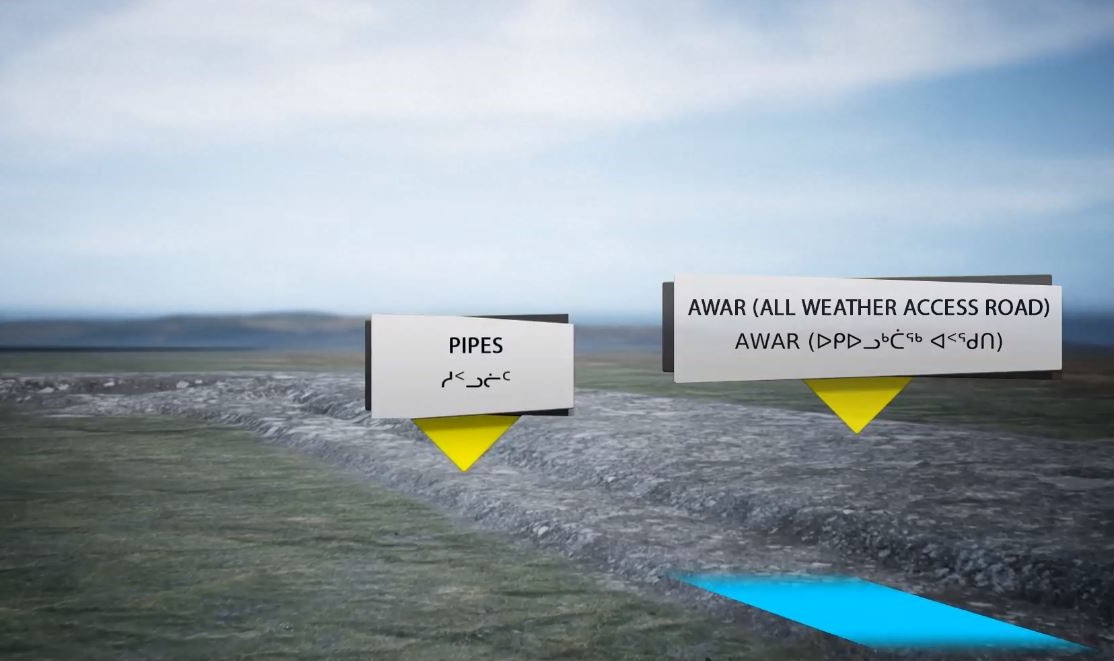 ᑕᒡᕙᓪᓗᐊᕕᐅᔮᖅᖢᒍ ᑕᕆᔭᐅᑎ
3D Rendering
6
Agnico Eagle | Saline Effluent Discharge – Final Hearing
[Speaker Notes: Play the video

There is no sound with this video, so I will just speak to a few of the features 
This video has been prepared to provide graphic representation of the proposed waterline
We will start at the mine and end at Melvin Bay
Starting at the underground ramp we see a pipe coming out of the underground
This pipe is moving water collected in the underground workings to a saline storage pond
From this pond, water is treated
Exiting from the treatment plant are two lines carrying treated water
These lines are directed towards the all weather access road
From here the waterline runs parallel to the road
This next detail shows the tundra, a step-up to the covered waterlines, and a step-up to the road
A little further down we have an example of a land user crossing 
Moving to the watercourse crossings
Example of the waterline above the culvert crossing and outside of the channel
And over to a bridge – showing how the waterline will be connected to the bridge and again outside of the channel
Moving to Melvin Bay – the structure illustrates how the two lines will come together into the final discharge pipe
The pipe will be installed through the bedrock and into the bay below the low tide zone
The final segment here shows the pipe along the marine bed and ending in a diffuser – at a depth of approximately 20 to 24 m of water
the diffuser is used to enhance mixing]
CONSTRUCTION / ᓴᓇᔪᑦ
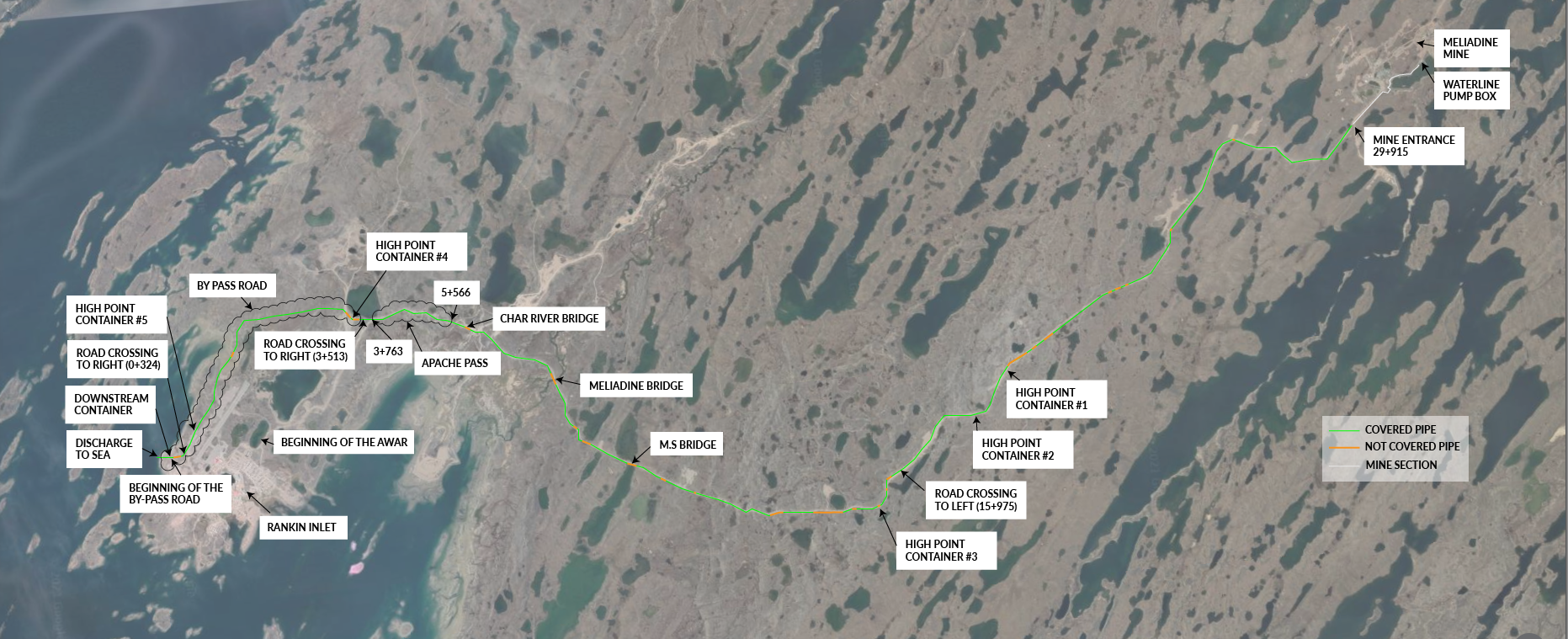 7
Agnico Eagle | Saline Effluent Discharge – Final Hearing
[Speaker Notes: This slide shows the alignment of the waterline from the Mine (upper right corner) to Melvin Bay (lower left corner)
Adjustments to this plan have been informed and adjusted based on inputs received through community consultation
For example
In the area of Apache Pass the waterlines will be routed on the East side of the rock outcrop
the original plan included an uncovered or exposed waterline
Community members were concerned with the ability for caribou to safely cross the waterline
The first design update included adding numerous wildlife crossings
Through further consultation, it was suggested that the waterline should be covered
Based on the feedback we adjusted the design, and now approximately 80 to 90% of the waterline will be covered]
CONSTRUCTION / ᓴᓇᔪᑦ
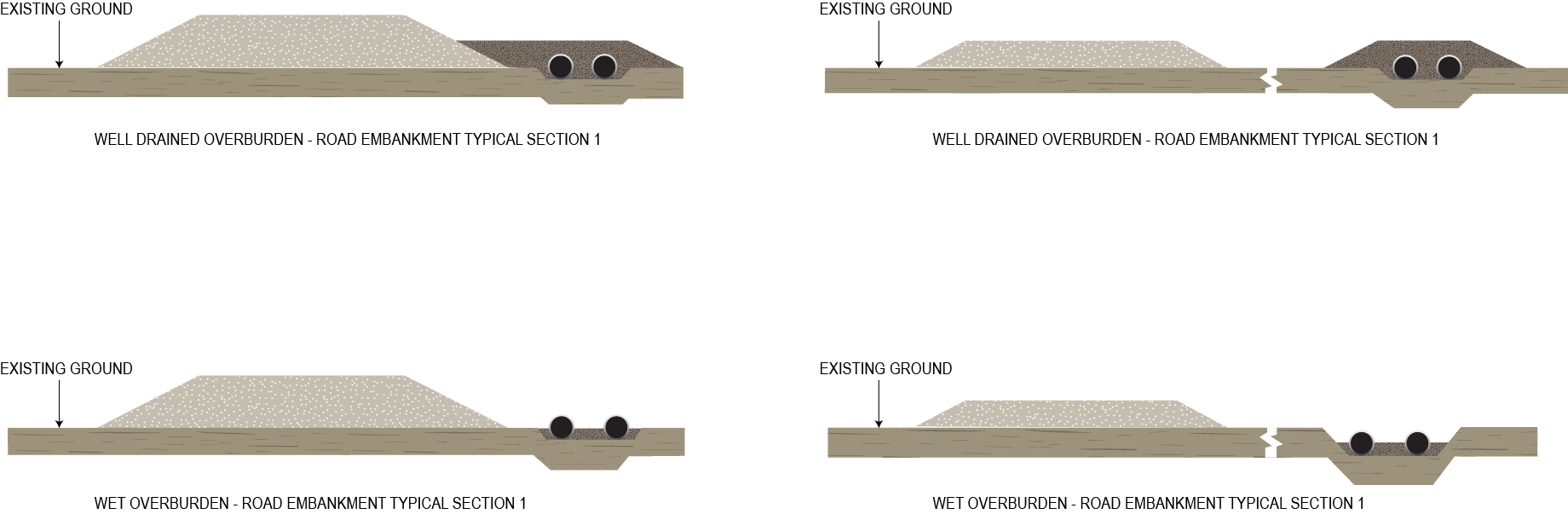 8
Agnico Eagle | Saline Effluent Discharge – Final Hearing
[Speaker Notes: These images illustrate the placement of the waterline relative to the road
These images also show two waterlines
The original design included one large waterline
Through consultation, the community identified that a single line may impact caribou movement, or that it might not be safe for snowmobilers and ATV riders to cross
Based on this consultation, the design has been updated to include two smaller, and parallel lines

As noted on the previous slide, 80 to 90% of the waterline will be covered
The top left image shows the general placement and cover design for most of the covered portion of the waterline
Sections where the waterline will not be covered include
rock cuts and rocky ground where a cover could damage the waterline, and
watercourse crossings 
The bottom images illustrate the general placement for uncovered portions of the waterline]
CONSTRUCTION / ᓴᓇᔪᑦ
ᓱᑉᓗᓕᒃ ᓴᓂᐊᓃᓐᓂᐊᖅᑐᖅ ᓈᒻᒪᒋᔭᐅᔪᖅ ᐅᑭᐅᓗᒃᑖᖅ ᐊᑉᖁᑎᐅᑉ
ᓱᑉᓗᓕᒃ ᖄᓕᖅᓯᒪᓂᐊᖅᑐᖅ ᓄᓇᒥᑦ ᐱᔭᐅᔪᒥᒃ ᑐᒃᑐᐃᑦ ᐃᑳᕐᕕᒋᔪᖕᓇᕐᓂᐊᕐᓗᓂᐅᒃ
ᓴᓇᔭᐅᕙᓪᓕᐊᓂᖓ ᖃᐅᔨᓴᖅᑕᐅᓂᐊᖅᑐᖅ ᖃᓄᑎᒋᐅᓂᖓᓄᑦ ᓯᓚᑖᓂᑦ ᑐᒃᑐᐃᑦ ᐊᒥᕐᕋᐃᑦ ᑎᑭᖃᑦᑕᖅᑎᓪᓗᒋᑦ
The waterline will run adjacent to the approved All-Weather Access Road
The waterline will be covered with esker material to allow caribou to cross easily
Construction will be timed outside of the migration season
All Weather Access Road
ᐅᑭᐅᓗᒃᑖᖅ ᐊᑉᖁᑎ
9
Agnico Eagle | Saline Effluent Discharge – Final Hearing
[Speaker Notes: The waterline will run adjacent to the approved All-Weather Access Road
There will be a step down from the road surface to the covered waterline surface, and then a second step down to the tundra
The waterline will be covered with esker material, which is a firm substrate to allow caribou, and ATVs to easily cross
Construction will be timed outside of the migration season – Agnico Eagle made a commitment (Commitment 9) to no open trenches during caribou migration
There will be further discussion on this slide during the terrestrial wildlife presentation]
CONSTRUCTION / ᓴᓇᔪᑦ
Waterline will be carefully positioned to allow for unobstructed flows during spring freshet conditions
The waterline will run directly under, and secured to bridges, avoiding any potential disturbance to habitat below the high watermark
Heavy machinery will not be used within the high watermark during installation
ᓱᑉᓗᓕᒃ ᐅᔾᔨᖅᑐᖅᑕᐅᓗᓂ ᐃᓕᔭᐅᓂᐊᖅᑐᖅ ᓯᒥᒃᑕᐅᓂᐊᖏᓪᓗᑎᒃ ᑯᕕᔪᑦ ᐅᐱᕐᖔᒃᑯᑦ ᐊᐅᒃᐸᓪᓕᐊᑎᓪᓗᒍ
ᓱᑉᓗᓕᒃ ᐊᑖᓃᓐᓂᐊᖅᑐᖅ, ᐊᒻᒪᓗ ᐃᓕᔭᐅᓯᒪᑦᑎᐊᕐᓗᑎᒃ ᐃᑳᕈᑎᓂᑦ, ᐃᖢᐃᓵᕆᓂᖃᕐᓂᐊᖏᓪᓗᑎᒃ ᐃᓂᒋᔭᐅᔪᓂᑦ ᐊᑖᓃᑦᑐᓂᑦ ᖁᑦᑎᖕᓂᖅᐹᑉ ᐃᒪᕐᒥᑦ
ᐃᑯᒪᓅᖅᑐᑦ ᐊᑐᖅᑕᐅᔾᔮᙱᑦᑐᑦ ᖁᑦᑎᖕᓂᖅᐹᖅ ᐃᒪᖃᕐᓂᕐᒥᑦ ᐃᓕᐅᖅᑲᖅᑕᐅᑎᓪᓗᒋᑦ
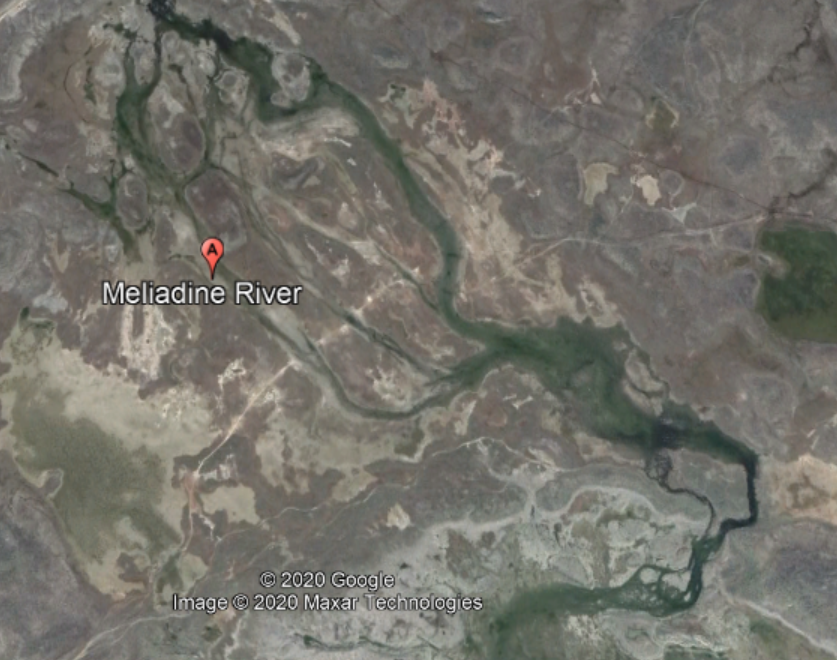 10
Agnico Eagle | Saline Effluent Discharge – Final Hearing
[Speaker Notes: The waterline will cross watercourses at the same location as the road
Waterline will be carefully positioned to allow for unobstructed flows during spring freshet conditions
At the culverts, the waterline will be placed above the culvert
At the bridges, the waterline will run directly under, and secured to bridges
During construction, maintenance, and reclamation works - Heavy machinery will not be used within the high watermark]
CONSTRUCTION / ᓴᓇᔪᑦ
HDD ᐊᑐᖅᑕᐅᖔᕈᒪᔪᖅ ᐃᒪᓐᓇᐃᒻᒪᑦ:
ᐃᒪᖅ ᑯᕕᑎᑕᐅᔪᖅ ᐊᒃᑐᖅᑕᐅᔾᔮᙱᒻᒪᑦ ᓯᑯᒥᑦ ᓱᕋᒃᐸᓪᓕᐊᓂᕐᒧᑦ ᑖᑉᑯᓇᓂ ᐅᑉᓗᓂᑦ
ᒥᑭᓂᖅᓴᒥᒃ ᐊᓗᐊᓄᐊᖅᑐᖃᖅᑐᓄᑦ ᐃᖢᐃᓵᕆᓂᖃᕐᓗᓂ ᐊᒻᒪᓗ ᐊᑦᑎᖕᓂᖅᓴᐅᓗᓂ ᑕᒫᓂᖅᖠᖅᑐᑦ
HDD ᐊᑐᖅᑕᐅᓚᐅᖅᑐᖅ  ᑲᖏᖅᖠᓂᕐᒥᑦ ᐃᓕᔭᐅᐃᓂᐊᖅᖢᓂ ᖁᕐᕕᖕᒥᙶᖅᑐᒥᒃ ᑯᕕᓯᓂᕐᒧᑦᓱᑉᓗᓕᒃ ᑕᓯᐅᔭᐅᔭᕐᔪᐊᕐᒧᑦ.
HDD ᐃᒪᕐᒥᑦ ᐊᒃᑕᑯᖃᐅᖅᑎᑦᑎᙱᓐᓂᖅᓴᐅᓂᐊᖅᑐᖅ ᐊᑐᖅᑕᐅᔪᑦ ᐃᑰᑕᐃᓂᕐᒧᑦ ᐅᑎᖅᑎᑕᐅᖃᑦᑕᕐᓂᐊᕐᒪᑕ ᐊᖕᒪᔪᖅ ᐃᑰᑕᖅᑕᐅᑎᓪᓗᒍ.
ᐃᑰᑕᐃᓃᑦ HDD-ᒧᑦ ᐱᔪᓂᒃ ᓂᐱᖃᙱᓐᓂᖅᓴᐅᓂᐊᖅᑐᖅ ᑕᐃᒪᐅᕌᓂᒃᑐᓂᐅᖓᓂᑦ ᐃᓚᐅᑉᓗᑎᒃ ᖃᖓᑕᓲᒃᑯᑦ ᐊᒡᔭᖅᑐᐃᓃᑦ, ᖃᓂᑦᑐᒥᑦ ᐱᓕᕆᓃᑦ, ᐊᒻᒪᓗ ᓄᓇᓕᖕᒥᑦ ᐅᒥᐊᕐᔪᐊᓕᕆᓃᑦ
HDD is the preferred method because:
Water discharge would not be impacted by ice erosion during this period
Will create less bed sediment disturbance and lower levels of suspended sediment
HDD was the method used in Rankin Inlet for installation of the sewage discharge line to Hudson Bay
HDD will result in less debris in the water as the material being drill is recovered as the hole is being drilled
Drilling associated with the HDD will not produce more noise that what is already occurring including air transportation, nearby industrial activities, and community resupply activities
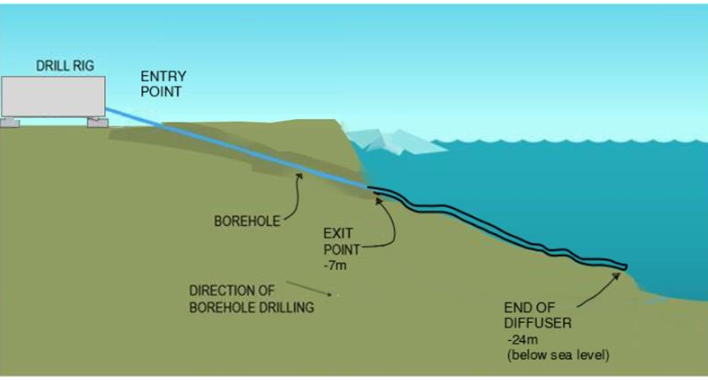 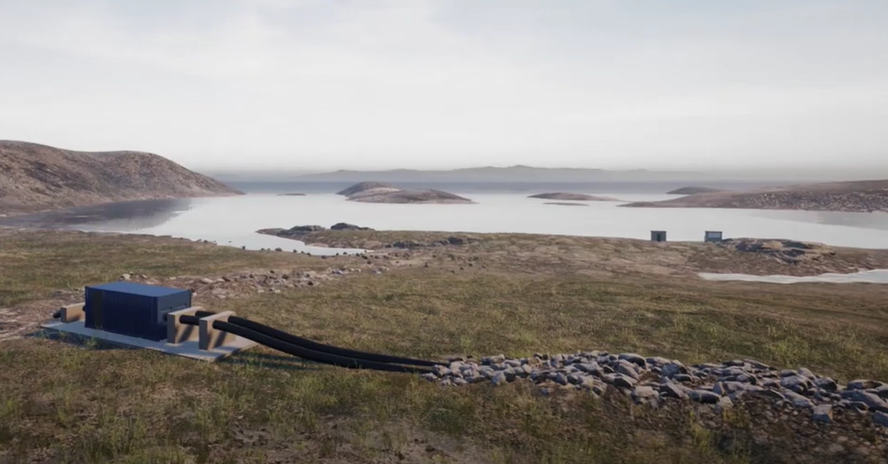 11
Agnico Eagle | Saline Effluent Discharge – Final Hearing
[Speaker Notes: At Melvin Bay, horizontal directional drilling will be used to install the pipe 
This was the same method used to install the sewage discharge line in Rankin Inlet
The benefits to this method include:
Minimal disturbance to the marine bed in the intertidal zone during construction 
No impact to the pipe from ice erosion during the winter season
Horizontal directional drilling will not produce more noise and dust than what is already occurring from other nearby activities
This slide will also be presented again during the marine environment topic]
Melvin Bay DiFFuser / ᐃᑎᕕᐊᓂᑦ ᓯᐊᒻᒪᒃᑎᑦᑎᔾᔪᑎ
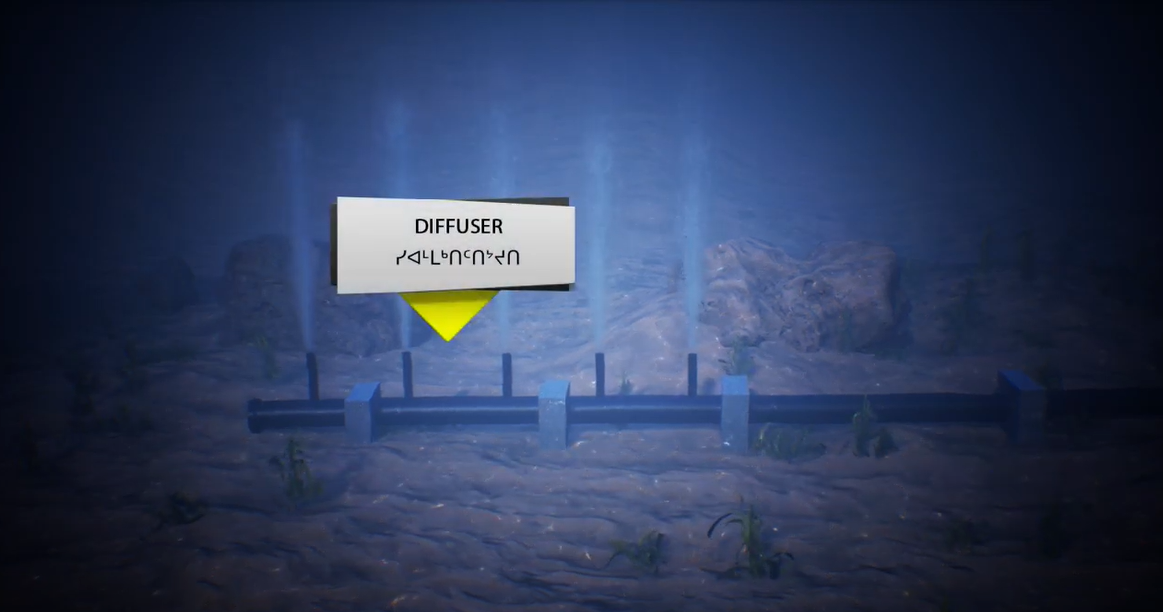 12
Agnico Eagle | Saline Effluent Discharge – Final Hearing
[Speaker Notes: This slide shows what the new diffuser could look like
This would be located in a depth of approximately 20 m (up to 24.5 m with tides)
This will be a different diffuser than the one currently used – the new diffuser will be designed to handle the higher flow rates
In addition, this in-water pipe and diffuser will not require yearly installation and removal.
The new in-water pipe and diffuser will align with the regulatory requirements identified with Fisheries and Oceans and Transport Canada
This will be discussed further in the presentation on the marine environment]
Marine Environment / ᑕᕆᐅᕐᒥᐅᑕᐃᑦ ᐊᕙᑎᖓ​
Treated groundwater will be discharged through an engineered marine outfall
Discharge volumes of 6,000 - 12,000 m3 per day, alternative up to 20,000 m3 per day
ᐱᓕᕆᐊᖑᓯᒪᔪᖅ ᐃᒪᖅ ᑯᕕᑎᑕᐅᓂᐊᖅᑐᖅ ᐱᓕᕆᐊᖑᓯᒪᔪᒃᑯᑦ ᑕᕆᐅᕐᒧᑦ ᑯᕕᑎᑕᐅᓂᒃᑯᑦ​
ᐊᖏᑎᒋᓂᖓ ᑯᕕᑎᑕᐅᔪᖅ 6,000 - 12,000 m3 ᖃᐅᑕᒫᑦ, ᐊᓯᐊᒍᒡᖓᖅ 20,000 m3 ᑎᑭᓪᓗᒍ ᖃᐅᑕᒫᑦ​
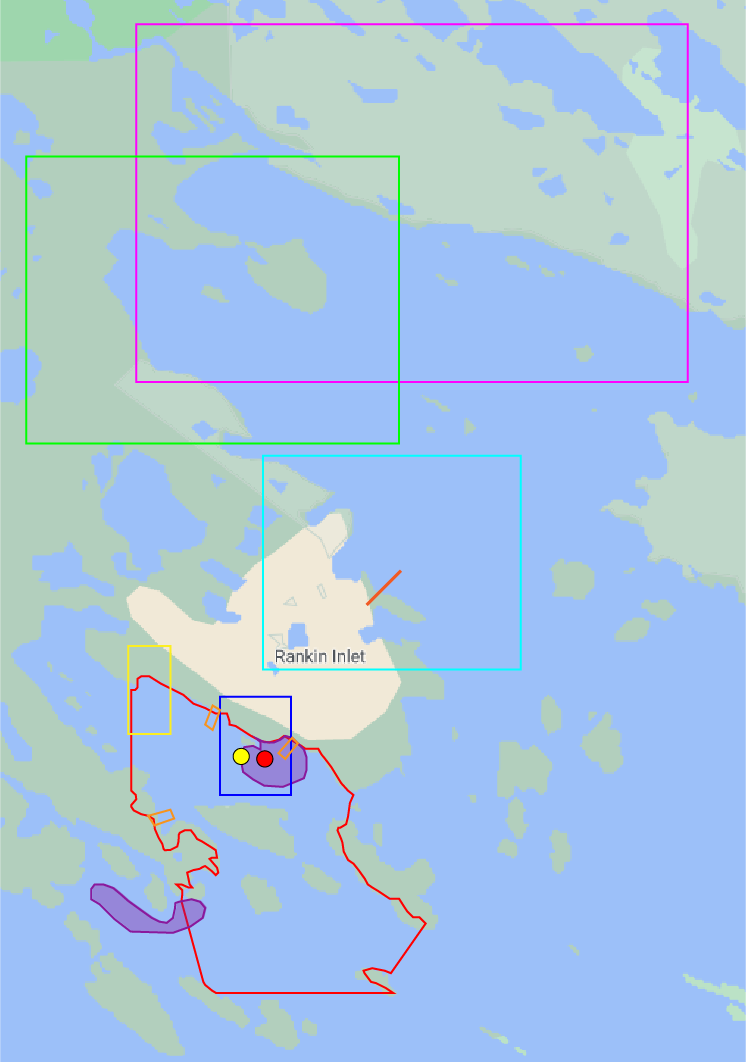 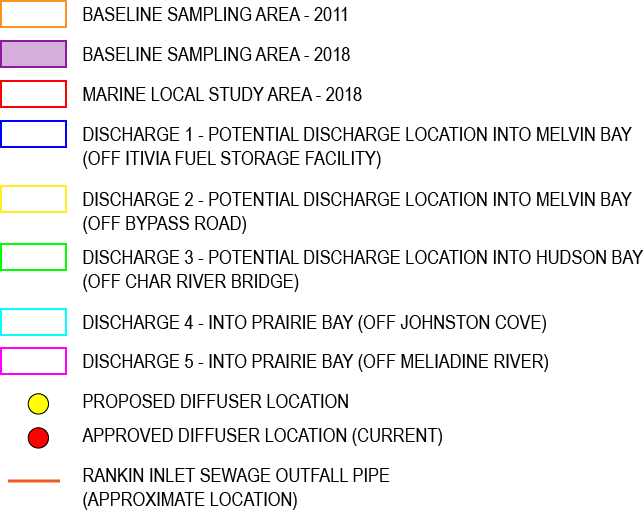 13
Agnico Eagle | Saline Effluent Discharge – Final Hearing
[Speaker Notes: An assessment of the potential effects to the marine environment was completed
The assessments included:
Evaluation of variable discharge rate: 6,000 to 12,000 m3/day, and up to 20,000 m3/day
Evaluation of variable discharge quality
The studies demonstrated that the dilution can be achieved within the mixing zone
The discharge will not interact with ice formation because discharge will occur during open-water conditions
This will be discussed further in the presentation on the marine environment]
Removal and Reclamation / ᐲᖅᑕᐅᓂᖅ ᐊᒻᒪᓗ ᐅᑎᖅᑎᑎᕆᓂᖅ
Infrastructure will be dismantled and removed at the end of activities related to ocean discharge
Infrastructure will be removed consistent with the Interim Closure and Reclamation Plan
Removal of all physical hazards
ᐱᖁᑏᑦ ᐲᔭᖅᑕᐅᓂᐊᖅᑐᑦ ᓄᖅᑲᖅᐸᑕ ᑕᕆᐅᕐᒧᑦ ᑯᕕᖅᑕᐃᓃᑦ
ᐱᖁᑏᑦ ᐲᖅᑕᐅᓂᐊᖅᑐᑦ ᐊᔾᔨᖓ ᒪᓕᒡᓗᒍ ᓄᖅᑲᖓᓚᐅᐱᓪᓚᖕᓂᕐᒧᑦ ᐅᒃᑯᐊᖅᓯᓂᖅ ᐊᒻᒪᓗ ᐅᑎᖅᑎᑎᕆᓂᕐᒧᑦ ᐸᕐᓇᐅᑎ
ᐲᖅᑕᐅᓂᖏᑦ ᑕᑯᒃᓴᐅᔪᓗᒃᑖᑦ ᐅᓗᕆᐊᓇᖅᑐᓖᑦ
14
Agnico Eagle | Saline Effluent Discharge – Final Hearing
[Speaker Notes: Infrastructure will be dismantled and removed at the end of activities related to ocean discharge.
Infrastructure will be removed consistent with the Interim Closure and Reclamation Plan
There will be removal of all physical hazards]
Public Participation and Engagement 

ᐃᓄᓗᒃᑖᓂᒃ ᐃᓚᐅᓂᖏᑦ ᐊᒻᒪᓗ ᐃᓚᐅᑎᑦᑎᓂᖅ
15
Agnico Eagle | Saline Effluent Discharge – Final Hearing
ᐊᒡᓃᑯᒃᑯᑦ ᐅᖃᖃᑎᖃᖃᑦᑕᐅᑎᓂᖏᑦ ᐊᒻᒪᓗ ᐃᓚᐅᑎᑦᑎᓂᖏᑦ
Agnico Eagle’s Consultation and Engagement
Agnico Eagle's public participation and consultation approach includes collaboration with:
Impacted communities; 
Inuit organizations; 
Regional Inuit groups; 
Elders; 
Women’s group;
Hamlet Council of Rankin Inlet;
Land users; and
Other stakeholders.

In keeping with NIRB’s IQ principles of fostering transparency, inclusiveness, and collaboration, Agnico Eagle emphasized dynamic visual information and plain language dialogues led by dedicated IQ coordinator and local Agnico Eagle staff to generate input and practical recommendations by community members and local stakeholders
ᐊᒡᓃᑯᒃᑯᑦ ᐃᓄᓗᒃᑖᓂᒃ ᐃᓚᐅᑎᑦᑎᓂᐊᖅᑐᑦ ᐅᖃᖃᑎᖃᕐᓗᑎᒡᓗ ᐊᒻᒪᓗ ᐱᓕᕆᖃᑎᒋᓗᒋᑦ ᐅᑯᓂᙵᑦ:
ᐊᒃᑐᖅᑕᐅᓯᒪᔪᑦ ᓄᓇᓖᑦ; 
ᐃᓄᐃᑦ ᐱᓕᕆᖃᑎᒌᖏᑦ; 
ᐊᕕᒃᑐᖅᓯᒪᔪᒥᑦ ᐃᓄᐃᑦ ᑲᑐᔾᔨᖃᑎᒌᑦ; 
ᐃᓐᓇᕆᔭᐅᔪᑦ; 
ᐊᕐᓇᓄᑦ ᑲᑎᒪᔪᑦ;
ᕼᐋᒻᓚᒃᑯᑦ ᑲᑎᒪᔨᖏᑦ ᑲᖏᖅᖠᓂᕐᒥᑦ;
ᓄᓇᒥᒃ ᐊᑐᖃᑦᑕᖅᑐᑦ; ᐊᒻᒪᓗ
ᐊᓯᖏᑦ ᐱᖃᖃᑕᐅᔪᑦ.

ᒪᓕᒃᖢᒋᑦ ᐊᕙᑎᓕᕆᔨᒃᑯᑦ ᐃᓄᐃᑦ ᖃᐅᔨᒪᔭᑐᖃᖏᓐᓄᑦ ᐊᑐᖁᔭᖏᓐᓂᑦ ᑕᑯᒃᓴᐅᑎᑦᑎᓂᕐᒥᑦ, ᐃᓚᐅᑎᑦᑎᓗᒃᑖᕐᓂᕐᒥᑦ, ᐊᒻᒪᓗ ᐱᓕᕆᖃᑎᒌᖕᓂᕐᒥᑦ, ᐊᒡᓃᑯᒃᑯᑦ ᖃᐅᔨᒪᖁᔨᔪᑦ ᐊᔾᔨᒌᙱᑦᑐᓂᒃ ᑕᑯᒃᓴᐅᔪᓂᒃ ᑐᑭᓯᐅᒪᔾᔪᑎᓂᒃ ᐊᒻᒪᓗ ᑐᑭᓯᐊᓇᖅᑐᒃᑯᑦ ᐅᖃᐅᓯᒃᑯᑦ ᐊᑐᖅᑕᐅᔪᓂᒃ ᐃᓄᐃᑦ ᖃᐅᔨᒪᔭᑐᖃᖏᓐᓄᑦ ᑐᑭᒧᐊᒃᑎᑦᑎᔨᓄᑦ ᐱᓕᕆᐊᖑᖃᑦᑕᖅᑐᑦ ᐊᒻᒪᓗ ᐊᒡᓃᑯᒃᑯᑦ ᐱᓕᕆᔨᖏᓐᓄᑦ ᐅᖃᐅᓯᐅᔪᓂᑦ ᐃᓱᒪᒋᔭᐅᔪᓂᒃ ᐱᓗᑎᒃ ᐊᒻᒪᓗ ᐊᑐᕈᒥᓇᖅᑐᓂᑦ ᐃᒪᓐᓈᖅᑑᑕᐅᔪᓂᒃ ᓄᓇᓕᖕᒥᐅᓂᑦ ᐊᒻᒪᓗ ᓄᓇᓕᖕᒥᑦ ᐃᓚᐅᖃᑕᐅᔪᓂᑦ
16
Agnico Eagle | Saline Effluent Discharge – Final Hearing
Waterline project Consultation / ᐃᒪᕐᒧᑦ ᓱᑉᓗᓕᐅᑉ ᒥᒃᓵᓄᑦ ᐱᓕᕆᐊᕐᒥᑦ ᐅᖃᖃᑎᖃᕐᓂᖅ
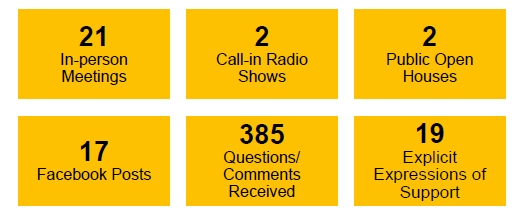 10Additional Focus Groups since 
August 28, 2020
17
Agnico Eagle | Saline Effluent Discharge – Final Hearing
[Speaker Notes: Main questions or comments received during consutlations included Constrution & Design of the waterline, community involvement + consultation, wildlife, health & Safety, and marine sediment & water quality]
Waterline project Consultation / ᐃᒪᕐᒧᑦ ᓱᑉᓗᓕᐅᑉ ᒥᒃᓵᓄᑦ ᐱᓕᕆᐊᕐᒥᑦ ᐅᖃᖃᑎᖃᕐᓂᖅ
From the feedback received during the March 2020 consultations, Agnico Eagle discussed building crossings along the proposed waterline for caribou, ATVs, and snowmobiles
During the July 2020 consultations, we heard that some people prefer the waterline to increased trucking; however, concerns were raised regarding potential impacts to caribou migration
To address those concerns with caribou, stakeholders suggested to cover the waterline instead of crossings
ᑐᓴᕐᕕᐅᓚᐅᖅᑐᓂᑦ ᓇᑦᑎᐊᑦ-ᒥᑦ (ᒫᑦᓯ) ᐅᖃᖃᑎᖃᕐᓂᐅᔪᓂᑦ, ᐊᒡᓃᑯᒃᑯᑦ ᐅᖃᐅᓯᖃᓚᐅᖅᑐᑦ ᐃᑳᕈᑎᓕᐅᕐᓂᐊᕐᓗᑎᒃ ᓱᑉᓗᓕᒃᑯᑦ ᑐᒃᑐᓄᑦ, ᕼᐋᓐᑕᓄᑦ, ᐊᒻᒪᓗ ᓯᑭᑑᓄᑦ
ᓴᒡᒐᕈᑦ 2020-ᒥᑦ ᐅᖃᖃᑎᖃᖅᑎᓪᓗᒋᑦ, ᑐᓴᓚᐅᖅᑐᒍᑦ ᐃᓚᖏᑦ ᐃᓄᐃᑦ ᐃᒪᕐᒧᑦ ᓱᑉᓗᓕᐅᑉ ᒥᒃᓵᓄᑦ ᐊᒡᔭᖅᑐᖅᑕᐅᓂᖓ ᓄᓇᒃᑰᕈᑎᒃᑯᑦ ᐊᒥᓱᙳᕆᐊᖔᖁᔨᑉᓗᑎᒃ; ᑭᓯᐊᓂ, ᐃᓱᒫᓘᑎᖃᓚᐅᖅᑐᑦ ᐊᒃᑐᖅᓯᓂᐅᔪᖕᓇᖅᑐᓂᒃ ᑐᒃᑐᐃᑦ ᐊᒥᕐᕋᐃᑦ ᓅᖃᑦᑕᕐᓂᖏᓐᓂᑦ
ᐱᓕᕆᐊᕆᓂᐊᕐᓗᒋᑦ ᐃᓱᒫᓘᑕᐅᔪᑦ ᑐᒃᑐᓄᑦ, ᐃᓚᐅᖃᑕᐅᔪᑦ ᐅᖃᓚᐅᖅᑐᑦ ᖄᓕᕐᓗᒍ ᐃᒪᕐᒧᑦ ᓱᑉᓗᓕᒃ ᐃᑳᕐᕕᓕᐅᖏᖔᕐᓗᑎᒃ
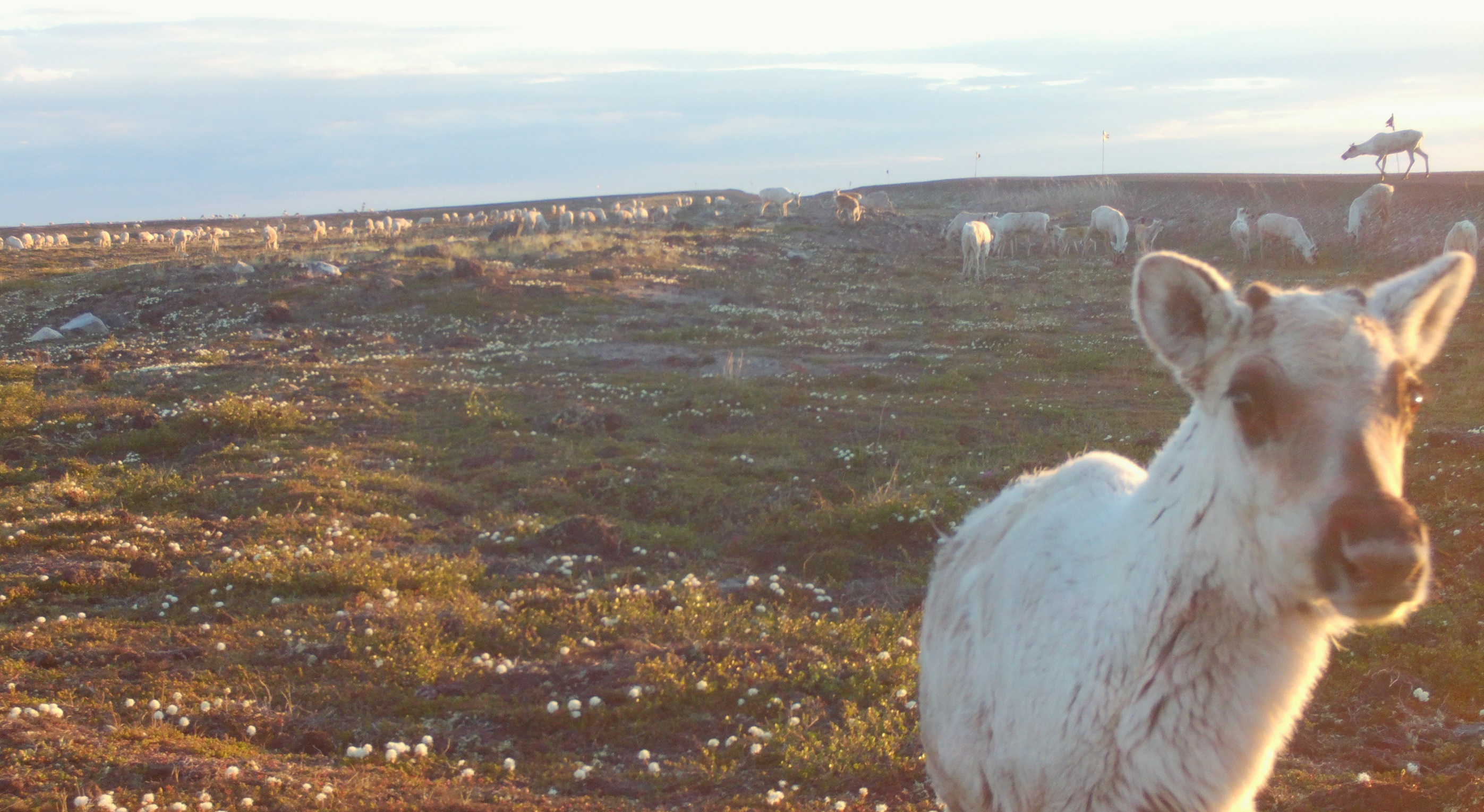 18
Agnico Eagle | Saline Effluent Discharge – Final Hearing
Response to Final Written Submission + Commitments Made

ᑭᐅᔾᔪᑏᑦ ᑭᖑᓪᓕᖅᐹᖅ ᑎᑎᕋᖅᓯᒪᔪᑦ ᑐᓂᐅᑕᐅᔪᓄᑦ ᐊᒻᒪᓗ ᐱᓂᐊᕐᓂᕆᔭᐅᔪᓕᐊᓄᑦ
19
Agnico Eagle | Saline Effluent Discharge – Final Hearing
Status of Reviews / ᖃᓄᐃᖓᓂᖓᑕ ᕿᒥᕐᕈᔭᐅᓃᑦ
* as of May 18, 2021
20
Agnico Eagle | Saline Effluent Discharge – Final Hearing
Commitments / ᐱᓂᐊᕐᓃᑦ
21
Agnico Eagle | Saline Effluent Discharge – Final Hearing
Ma’tna;  Thank You; ᖁᔭᓐᓇᒦᒃ